Herzlich willkommen
Neue Kernlehrpläne für die 
Gymnasiale Oberstufe 


Kernlehrplan Niederländisch
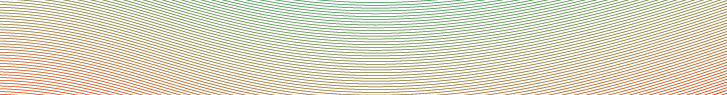 1
Agenda
I. Konzept und Gestaltung kompetenzorientierter Kernlehrpläne
	Orientierungswechsel – von der Stoff- zur Ergebnisorientierung
	Kompetenzorientierung
	Struktur der neuen kompetenzorientierten Kernlehrpläne

II. Fachspezifische Erläuterungen zum neuen KLP Niederländisch
	Kompetenzbereiche und Kompetenzerwartungen 
 	Lernerfolgsüberprüfung und Leistungsbewertung, Abiturprüfung

III. Schulinterne Lehrpläne und Unterstützungsangebote
2
I. Konzept und Gestaltung kompetenzorientierter Kernlehrpläne
3
Orientierungswechsel
Von der 
Input-Steuerung und „Stofforientierung“
Was soll am Ende dieses Bildungsabschnitts durchgenommen und behandelt worden sein?

zur

Ergebnis- bzw. „Output-Steuerung“ und Kompetenzorientierung
Was sollen Schülerinnen und Schüler am Ende eines Bildungsabschnitts können?
4
4
4
Fokus
Fokus
Orientierungswechsel
Steuerungsverständnis alter Lehrpläne
Nutzung des unterricht-
lichen Angebots
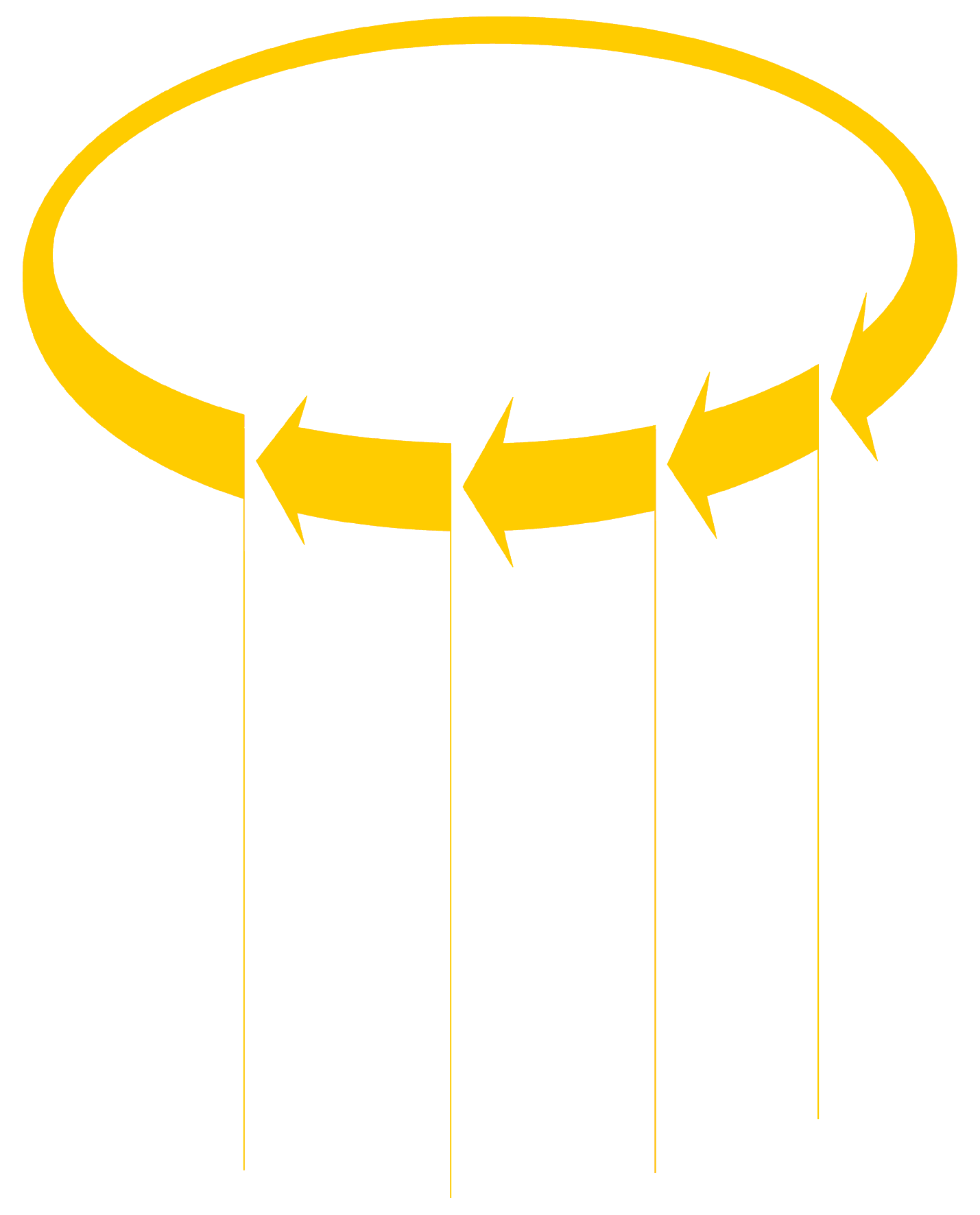 Unterrichtsgestaltung und Arbeitsprozesse
LernergebnisseLernerfolg
Kompetenzen
LernergebnisseLernerfolg
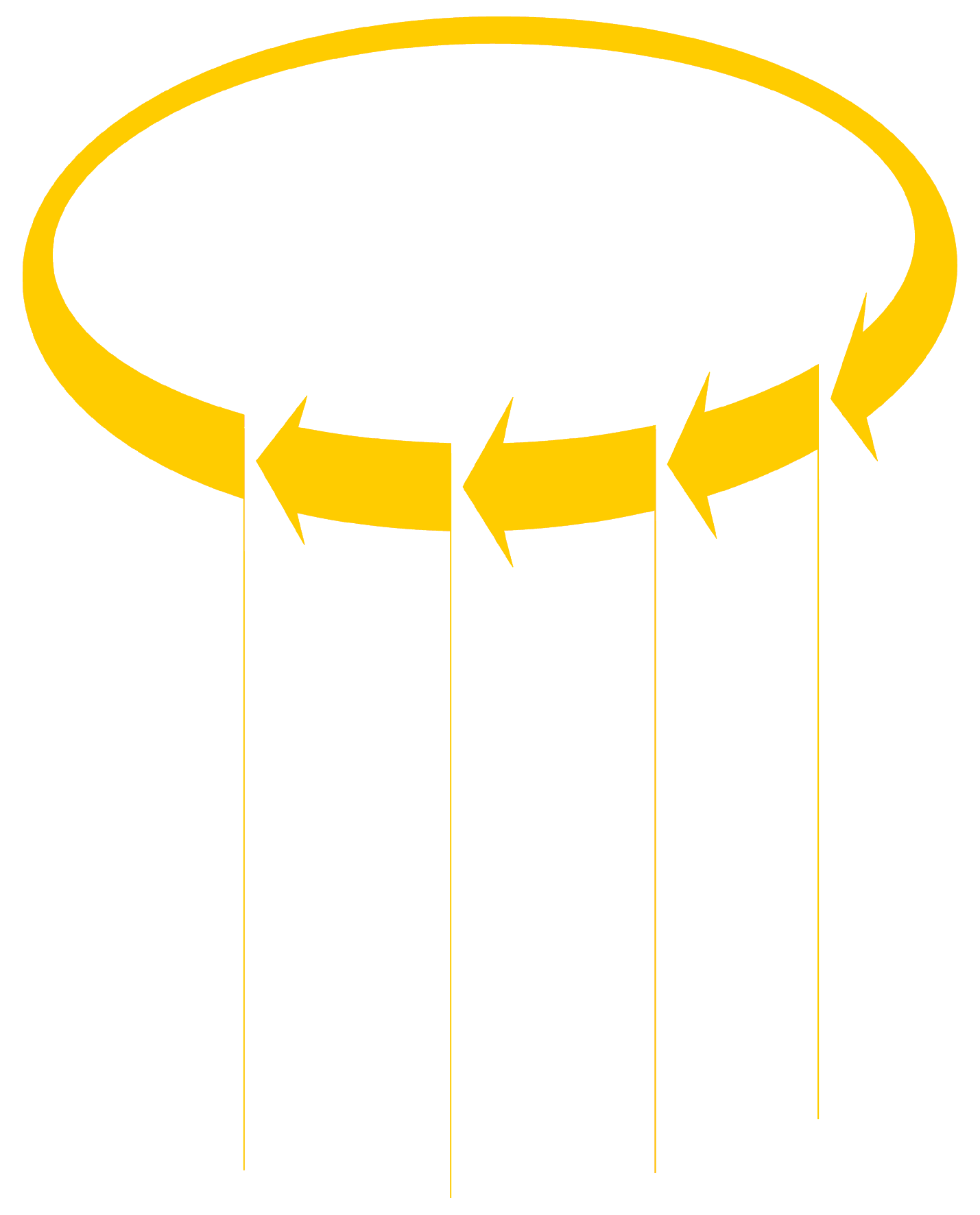 durchzunehmender Stoff als unterrichtliches Angebot
Steuerungsverständnis neuer 	           Kernlehrpläne
5
5
Kompetenzorientierung
Kompetenzbegriff  der Kernlehrpläne: 
Kompetenzen spiegeln die grundlegenden Handlungsanforderungen, die Schülerinnen und Schüler in einem Lernbereich (Fach, „Domäne“) bewältigen sollen. 

Kompetenzen verstanden als    
„ die bei Individuen verfügbaren oder durch sie erlernbaren kognitiven Fähigkeiten und Fertigkeiten, um bestimmte Probleme zu lösen, sowie die damit verbundenen motivationalen, volitionalen und sozialen Bereitschaften und Fähigkeiten, um die Problemlösungen in variablen Situationen erfolgreich und verantwortungsvoll nutzen zu können“. (Weinert 2001, S. 27f.)
6
6
6
Kompetenzorientierung
Kompetenzen sind Dispositionen, die dazu befähigen, variable Anforderungssituationen in einem bestimmten Lern- oder Handlungsbereich erfolgreich und verantwortlich zu bewältigen.
Sie 
benennen individuelle fachspezifische Fähigkeiten und Fertigkeiten einer Person (keine reinen Unterrichtsinhalte)
werden in einem längeren Entwicklungsprozess erworben (sind nicht identisch mit Stundenzielen)
sind Grundlage für das selbstständige Lösen von Problemen und für das Hervorbringen von Neuem
sind stärkenorientiert (nicht defizitorientiert)
7
7
Merkmale kompetenzorienter Kernlehrpläne
standardorientiert: Kernlehrpläne greifen die Bildungsstandards vollständig auf bzw. definieren Standards (zu erreichende Ziele).
kompetenzorientiert: Kernlehrpläne bestehen aus fachbezogenen Kompetenzerwartungen.
outputorientiert: Kernlehrpläne beschreiben die erwarteten Lernergebnisse.
verbindlich: Kernlehrpläne beschreiben eine landesweit verbindliche Obligatorik; sie formulieren klare Ergebniserwartungen und keine Wahlmöglichkeiten.
„entdidaktisiert“: Kernlehrpläne beschränken sich auf die Formulierung der zu erreichenden Ergebnisse und treffen keine Aussagen zu Wegen und Verfahren der Zielerreichung. Didaktische Entscheidungen werden in den Schulen – u.a. bei der Erstellung des schulinternen Lehrplans – getroffen.
8
8
Bezugsrahmen der KLP Fremdsprachen
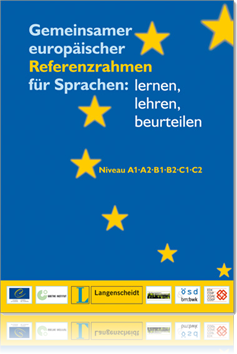 9
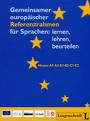 Bezugsrahmen GeR
Als wichtige fachliche Richtschnur für das Fremdsprachenlernen gilt seit 2001 der Gemeinsame europäische Referenzrahmen für Sprachen: lernen, lehren, beurteilen (GeR) des Europarats. 
	 Beschreibungsansätze für das fremdsprachliche Lehren und Lernen 
	 Zuordnung von sprachlichen Leistungen zu Niveaus 


eine differenzierte Sicht auf kommunikative Kompetenzen und Teilkompetenzen, interkulturelles Lernen, Sprachbewusstheit und Sprachlernkompetenz 
verbunden mit einem positiven, entwicklungsorientierten Umgang mit individuellen sprachlichen Leistungen
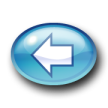 10
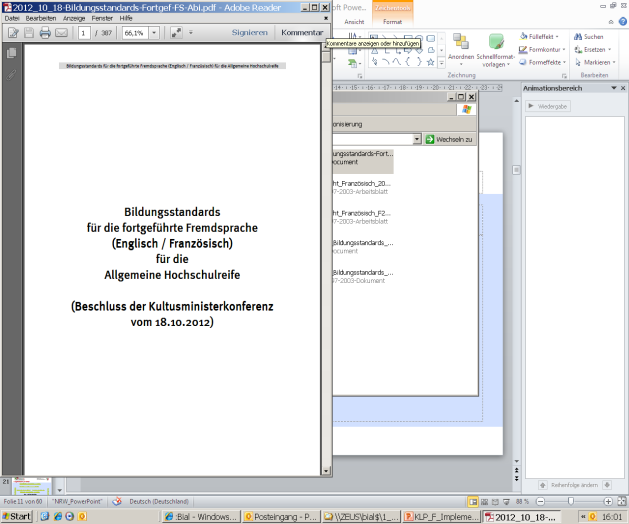 Bezugsrahmen Bildungsstandards
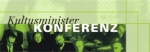 Weiterentwicklung der Bildungsqualität
Transparenz schulischer Anforderungen
Förderung der Entwicklung eines kompetenzorientierten Unterrichts
Vergleichbarkeit schulischer Abschlüsse durch bundeseinheitliche Standards
Durchlässigkeit von Bildungswesen
bundesweite Regelstandards
11
Bezugsrahmen Bildungsstandards
Wesentliches Ziel des Fremdsprachenunterrichts der Oberstufe ist
die Befähigung zum mündlichen und schriftlichen Diskurs, verstanden als eine Verstehens- und Mitteilungsfähigkeit, die inhaltlich zielführend, sprachlich sensibel und differenziert, adressatengerecht und pragmatisch angemessen ist. Sie umfasst wichtige interkulturelle Kompetenzen, die im Unterricht zusammen mit den sprachlichen Kompetenzen, im Rahmen einer Auseinandersetzung mit Themen, Texten und Medien integriert erworben werden. 
Dies schließt ein, dass Schülerinnen und Schüler sowohl im mündlichen als auch im schriftlichen Bereich Aufgaben bewältigen können, die Erläutern, begründetes Stellungnehmen und kreatives Gestalten erfordern.(BISTAS  S.9)
12
Die wichtigsten Kontinuitäten und Neuerungen
KLP Sek I
13
[Speaker Notes: I. Die wichtigsten KontinuitätenIm Vergleich zum Lehrplan Sekundarstufe II (1999)gleiches Leitziel: Interkulturelle Handlungsfähigkeit weitgehende Beibehaltung der Themenfelder des Soziokulturellen Orientierungswissens mit thematischen AktualisierungenIm Vergleich zu den Kernlehrplänen der Sekundarstufe I (ab 2004):Beibehaltung der folgenden strukturierenden Kompetenzbereiche: - (Funktionale) kommunikative Kompetenz- Interkulturelle kommunikative Kompetenz]
Kompetenzbereiche im Überblick
14
II. Fachspezifische Erläuterungen zum neuen KLP Niederländisch
15
Kompetenzorientierte Kernlehrpläne
16
Kompetenzbereiche
17
Kumulative Kompetenzentwicklung am Beispiel Leseverstehen
18
Kompetenzbereiche
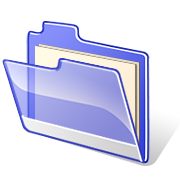 KLP S. 32f
19
Kompetenzbereiche
20
Themenfelder des soziokulturellen Orientierungswissens (GK f)
Studienwahl und Berufswelt im internationalen Kontext
Medien, Arbeitswelt, Studium
Integration, Toleranz, Populismus
Nationale, soziale und regionale Identitäten
Klimawandel
Migration
Niederlande, Belgien und Deutschland und ihre gemeinsame Geschichte
Sprachenstreit
(Post-)Kolonialismus
Malerei
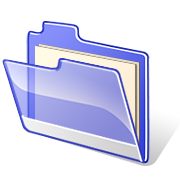 KLP S. 32
21
Kompetenzbereiche
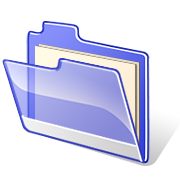 KLP S. 36
22
Text- und Medienkompetenz
Text- und Medienkompetenz umfasst als komplexe, integrative Kompetenz die Fähigkeit, Texte selbstständig, zielbezogen sowie in ihren historischen und sozialen Kontexten zu verstehen, zu deuten und eine Interpretation zu begründen. Text- und Medienkompetenz schließt überdies die Fähigkeit mit ein, die gewonnenen Erkenntnisse über die Bedingungen und Techniken der Erstellung von Texten zur Produktion eigener Texte unterschiedlicher Textsorten zu nutzen. Alle mündlich, schriftlich und medial vermittelten Produkte, die Schülerinnen und Schüler rezipieren, produzieren oder austauschen, werden als ”Text‛ verstanden. Der Medienbegriff umfasst alle Mittel und Verfahren der Informationsverarbeitung und -verbreitung. 
(BISTAS S.22)
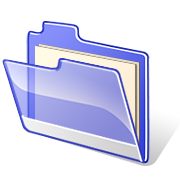 KLP S. 34 f
23
Kompetenzbereiche
Sprachbewusstheit und Sprachlernkompetenz haben einen eigenen Bildungswert im Hinblick auf die Persönlichkeitsbildung sowie auf Berufs- und Wissenschaftspropädeutik.
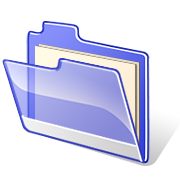 KLP S.37 f
24
Sprachlernkompetenz
Die Schülerinnen und Schüler können auf der Grundlage ihres bisher erreichten Mehrsprachigkeitsprofils ihre sprachlichen Kompetenzen selbstständig und reflektiert erweitern. Dabei nutzen sie ein breites Repertoire an Strategien und Techniken des selbstständigen und kooperativen Sprachenlernens. 
 
Sie können
gezielt (auch außerunterrichtliche) Gelegenheiten für fremdsprachliches Lernen nutzen, um den eigenen Spracherwerb zu intensivieren
durch Erproben sprachlicher Mittel und kommunikativer Strategien die eigene Sprachkompetenz festigen und erweitern und in diesem Zusammenhang die an anderen Sprachen erworbenen Kompetenzen nutzen
…
25
Sprachbewusstheit
Die Schülerinnen und Schüler können erweiterte Einsichten in Struktur und Gebrauch der niederländischen Sprache und ihre Kenntnisse anderer Sprachen nutzen, um mündliche und schriftliche Kommunikationsprozesse sicher zu bewältigen. 

Sie können

sprachliche Regelmäßigkeiten, Normabweichungen und Varietäten des Sprachgebrauchs benennen
Beziehungen zwischen Sprach- und Kulturphänomenen reflektieren und an Beispielen erläutern
über Sprache gesteuerte Beeinflussungsstrategien beschreiben und reflektieren
ihren Sprachgebrauch reflektiert an die Erfordernisse der Kommunikationssituation anpassen, indem sie ihre Kommunikation im Allgemeinen bedarfsgerecht und sicher planen und Kommunikationsprobleme im Allgemeinen selbstständig beheben.
26
Lernerfolgsüberprüfung und Leistungsbewertung
27
Grundsätze
Überprüfungsformen schriftlicher und mündlicher Art überprüfen die in Kapitel 2 aufgeführten Kompetenzerwartungen sowohl in Klausuren als auch in der Sonstigen Mitarbeit.
Bei der Leistungsbewertung sind grundsätzlich alle Kompetenzbereiche insgesamt angemessen zu berücksichtigen.
Leistungsbewertung orientiert sich an den Vorgaben des Schulgesetzes, der Ausbildungs- und Prüfungsordnung und an den von Fachkonferenzen entwickelten Kriterien für Notengebung. 
In den schriftlichen Arbeiten/Klausuren sind die drei Anforderungsbereiche weiterhin zu berücksichtigen (Abweichung bei neueinsetzender Fremdsprache möglich ).
28
Regelungen
In der Qualifikationsphase wird eine Klausur durch eine mündliche Prüfung ersetzt.
Klausuren nehmen in komplexer Weise auf die unterschiedlichen Kompetenzbereiche des Kernlehrplans Bezug.neu: Im Verlauf der Qualifikationsphase werden alle funktionalen kommunikativen Teilkompetenzen mindestens einmal in einer Klausur überprüft.
Weiterentwicklung der bisherigen Klausurformate/Aufgabentypen: neben der traditionellen Überprüfung von Kompetenzen beim Schreiben und Leseverstehen werden durch Kombination mit weiteren Formaten auch Kompetenzen im Hörverstehen/Hör-Sehverstehen oder Sprachmittlung in Klausuren oder Kompetenzen im Bereich Sprechen überprüft.
29
Abiturprüfung
30
Aufgabentypen bzw. -kombinationen
Kompetenzüberprüfung im Schreiben und Leseverstehen sind Bestandteil jeder schriftlichen Abiturprüfung.Darüber hinaus werden Kompetenzen entweder im Hörverstehen/Hör-Sehverstehen oder in der Sprachmittlung oder im Sprechen überprüft.Durch die Abiturvorgaben wird jeweils festgelegt, welche Teilkompetenzen Gegenstand der schriftlichen Abiturprüfung sind.
31
Aufgabentypen
Schreiben mit einer weiteren integrierten Teilkompetenz, die als solche identifizierbar sein muss, + isolierte Überprüfung einer dritten Teilkompetenz (Aufgabentyp 1, zweiteilig):
Variante 1:
Schreiben 
und
Leseverstehen
Sprachmittlung
oder
Hör-/Hörsehverstehen
oder
(Sprechen)
+
Teil A                                                  	        Teil B
32
Aufgabentypen
Schreiben mit einer weiteren integrierten Teilkompetenz, die als solche identifizierbar sein muss, + isolierte Überprüfung einer dritten Teilkompetenz (Aufgabentyp 1, zweiteilig):
Variante 2:
Schreiben 
und
Hör-/Hörsehverstehen
Leseverstehen
+
Teil A                                                  	        Teil B
33
Aufgabentypen
2. Schreiben mit zwei weiteren integrierten Teilkompetenzen, die als solche 
    identifizierbar sein müssen (Aufgabentyp 2, einteilig)
Schreiben – Leseverstehen – Hör-/Hörsehverstehen
34
Aufgabentypen
3. Schreiben + zwei weitere Teilkompetenzen, die jeweils isoliert überprüft werden 
    (Aufgabentyp 3, zweiteilig)
Leseverstehen
(obligatorisch)

und
Sprachmittlung
oder
Hör-/Hörsehverstehen
oder
(Sprechen)
Schreiben
+
Teil A                                               	         Teil B
35
III. Schulinterne Lehrpläne und Unterstützungsangebote
36
36
Aufgabe schulinterner Lehrpläne: 
die verbindlichen Vorgaben der Kernlehrpläne auf die Situation der Schule bezogen konkretisieren und Freiräume ausgestalten

Rechtliche Grundlagen

SchulG § 29 - Unterrichtsvorgaben
(1) Das Ministerium erlässt in der Regel schulformspezifische Vorgaben
für den Unterricht (Richtlinien, Rahmenvorgaben, Lehrpläne). Diese legen insbesondere die Ziele und Inhalte für die Bildungsgänge, Unterrichtsfächer und Lernbereiche fest und bestimmen die erwarteten Lernergebnisse (Bildungsstandards).
(2) Die Schulen bestimmen auf der Grundlage der Unterrichtsvorgaben nach Absatz 1 in Verbindung mit ihrem Schulprogramm schuleigene Unterrichtsvorgaben.
(3) Unterrichtsvorgaben nach den Absätzen 1 und 2 sind so zu fassen,
dass für die Lehrerinnen und Lehrer ein pädagogischer Gestaltungsspielraum bleibt.
Schulinterne Lehrpläne
37
Schulinterne Lehrpläne
Aufgabe schulinterner Lehrpläne: 
die verbindlichen Vorgaben der Kernlehrpläne auf die Situation der Schule bezogen konkretisieren und Freiräume ausgestalten

Rechtliche Grundlagen

SchulG § 70 – Fachkonferenz, Bildungskonferenz

(3) Die Fachkonferenz berät über alle das Fach oder die Fachrichtung betreffenden Angelegenheiten einschließlich der Zusammenarbeit mit anderen Fächern. Sie trägt Verantwortung für die schulinterne Qualitätssicherung und –entwicklung der fachlichen Arbeit und berät über Ziele, Arbeitspläne, Evaluationsmaßnahmen und –ergebnisse und Rechenschaftslegung.

(4) Die Fachkonferenz entscheidet in ihrem Fach insbesondere über
Grundsätze zur fachmethodischen und fachdidaktischen Arbeit
Grundsätze zur Leistungsbewertung
Vorschläge an die Lehrerkonferenz zur Einführung von Lernmitteln.
38
Kompetenzorientierung
Kompetenz(erwartungen) als Ausgangspunkt für die Planung
Welche Kompetenzen sollen bis zum Ende des Bildungsabschnitts entwickelt werden (KLP-Vorgabe, schulinterner Lehrplan)? 
	Worauf konzentrieren wir uns zunächst?
Welcher Inhalt / welche Sache ist geeignet, um dieses Können (diese Kompetenzen) zu entwickeln? + In welchen Anwendungs- und Handlungssituationen ist die Kompetenz relevant? 
Wie muss auf dieser Grundlage die Erwerbs- bzw. Lernsituation gestaltet sein?
39
39
Schulinterne Lehrpläne
Anforderungen an die Schulen angesichts  kompetenzorientierter Kernlehrpläne
KLP:
Vorgabe zu erreichender Kompetenzen …

Beschränkung auf den Kernbereich fachlicher Anforderungen …
Formulierung von Kompetenzerwartungen und inhaltlichen Schwerpunkten zu einem bestimmten Zeitpunkt eines Bildungsganges …
Schule:
… didaktisch-pädagogische Prozesse in der Verantwortung der Schule
… Gestaltungsspielräume der Schulen
… Konkretisierung in unterrichtlichen Kontexten und Umsetzung in aufeinander abgestimmte Unterrichtsvorhaben (Progression, Kumulativität)
40
40
Schulinterne Lehrpläne
Anforderungen an die Schulen angesichts  kompetenzorientierter Kernlehrpläne
KLP:
Festlegung des Umfangs von Kompetenzerwartungen und damit verbundener Fachkenntnisse …
Aussagen zur Leistungserfassung und -bewertung …
Schule:
… lerngruppen-adäquate Umsetzung und Konkretisierung 
… Vereinbarungen und Absprachen über Kriterien 
Verpflichtung der Schulen schuleigene Curricula (Lehrpläne/ Arbeitspläne) zu erstellen laut Schulgesetz
41
41
Struktur eines schulinternen Lehrplans – Gliederung
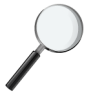 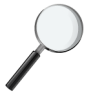 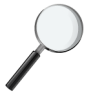 42
42
Übersichtsraster Unterrichtsvorhaben
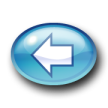 43
43
43
Übersichtsraster Unterrichtsvorhaben
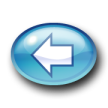 44
44
44
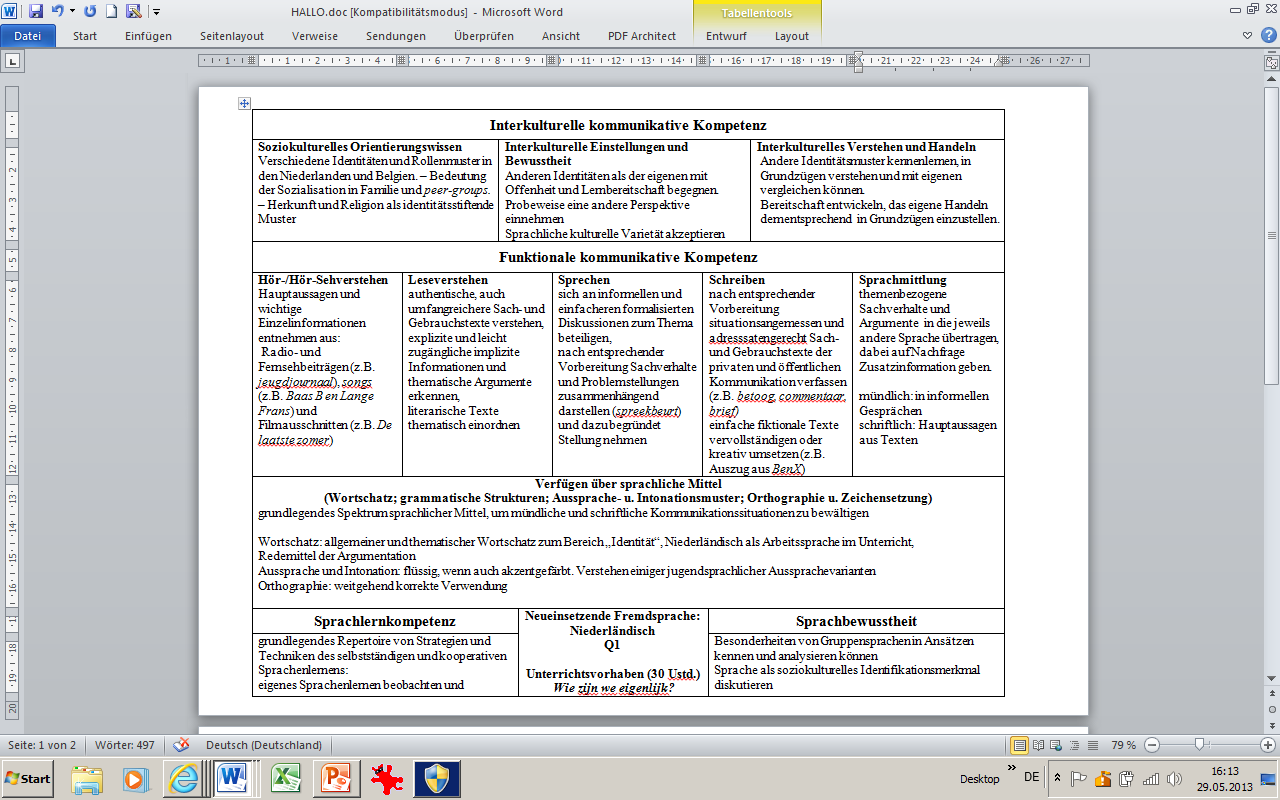 45
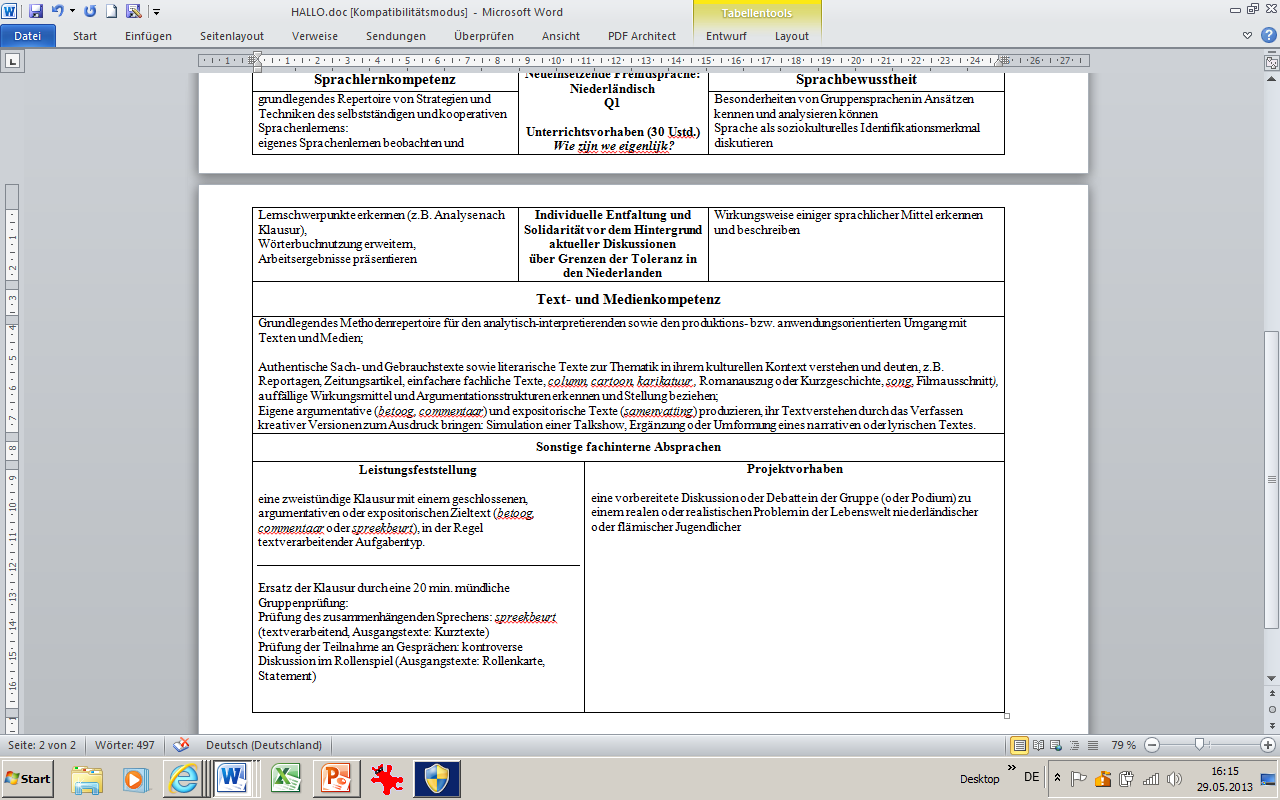 46
Vom KLP zum konkreten Unterrichtsvorhaben
Freundschaften und Jugendkulturen
„Wie zijn we eigenlijk?“ Individuelle Entfaltung und Solidarität
Lese-verstehen
Fußball und Gewalt
Vielfalt im familiären Zusammenleben
Sprachlern-kompetenz
Schwerpunktkompetenzen 
des Unterrichtsvorhabens
Schreiben
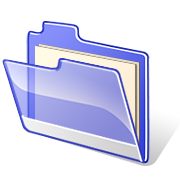 KLP S. 32
47
Vom KLP zum konkreten Unterrichtsvorhaben
Sprachlernkompetenz

grundlegendes Repertoire von Strategien und Techniken des selbstständigen und kooperativen Sprachenlernens: 
eigenes Sprachenlernen beobachten und Lernschwerpunkte erkennen (z.B. Analyse nach Klausur), 
Wörterbuchnutzung erweitern, 
Arbeitsergebnisse präsentieren
48
Kernlehrplan 
im  
HTML-Format
Schulinterner 
Lehrplan 
im HTML-Format
verbindliche Kompetenz-erwartungen am Ende bestimmter Phasen des Bildungsganges
Umsetzungsbeispiel für eine fiktive Schule (ohne landes-weiten Geltungsanspruch)
Konstruktionshinweise und  „Algorithmen“
Leitfragen und Checklisten
obligatorische Inhaltsfelder und             	inhaltliche Schwerpunkte
Materialdatenbank
Diagnose-bögenund 
Evaluations-instrumente
Unterrichts- und Lernarran-gements zuKompetenz-    erwartungen
schülerver-ständliche Ausformulie-rungen  vonKompetenz-      erwartungen
Hintergrund-materialien, „Tools“,
Unterstützungs-material
Beispiel-aufgaben 
(Lernaufgaben / Testaufgaben) zu konkreten Kompetenz-      erwartungen
Konkretisie-rungen zum Schulinternen Lehrplan: Beispiele zu Unterrichts-     vorhaben
Unterstützungsangebot
Lehrplannavigator
perspektivisch
49
Herzlichen
Dank
für

Ihre Aufmerksamkeit

Wir freuen uns auf Ihre Fragen!
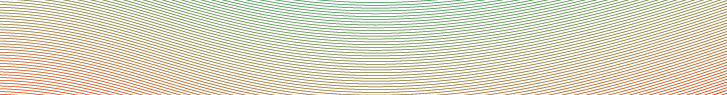 50